Application of Preconditioned Iterative Methods in Selective Smoothed Finite Element Methods with Tetrahedral Elements for Nearly Incompressible Materials
----------------------------------------------------------------------------------------------------------------------F-bar
Yuki ONISHITokyo Institute of Technology, Japan
P. 1
Motivation & Background
Motivation
We want to analyze severe large deformation of nearly incompressible solids accurately and stably!(Target: automobile tire, thermal nanoimprint, etc.)
Background
Finite elements are distorted in a short time, thereby resultingin convergence failure.

	Mesh rezoning method	is indispensable.
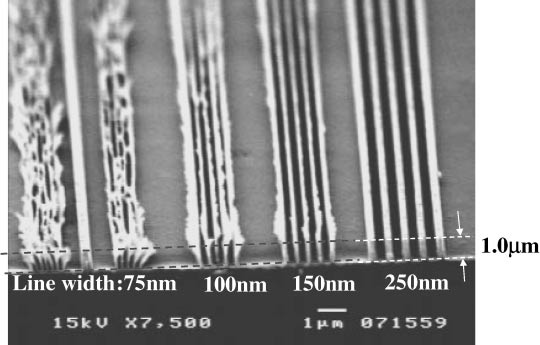 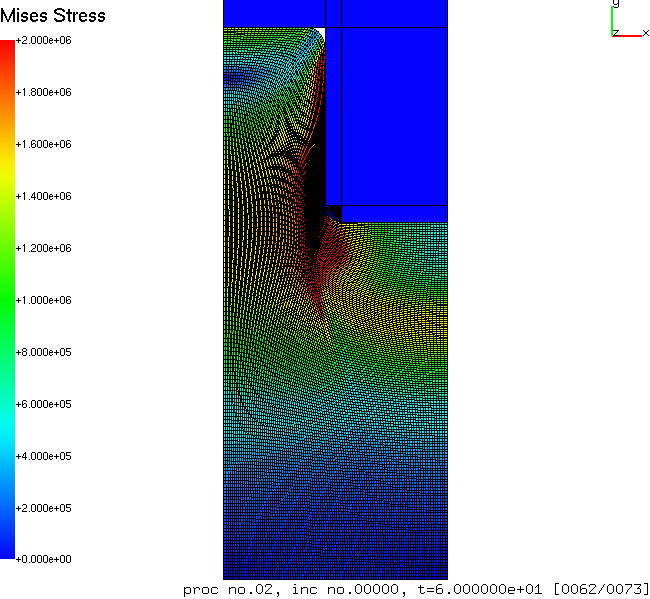 Mold
Polymer
P. 2
Our First Result in Advance
What we want to do:
Static
Implicit
Large deformation
Mesh rezoningwith locking-freeT4 elements
P. 3
Conventional Methods
Higher order elements:  ✗ Not volumetric locking free; Unstable in contact analysis;     No good in large deformation due to intermediate nodes.
EAS method:  ✗ Unstable due to spurious zero-energy modes.
B-bar, F-bar and selective integration method:  ✗ Not applicable to T4 mesh directly.
F-bar patch method:  ✗ Difficult to construct good patches. Not shear locking free.
u/p hybrid (mixed) elements:  ✗ No sufficient formulation for T4 mesh so far.     (There are almost acceptable hybrid elements      such as C3D4H of ABAQUS.)
Smoothed finite element method (S-FEM):  ? Unknown potential (since 2009~). It’s worth trying!!
P. 4
Various Types of S-FEMs
Basic type
Node-based S-FEM (NS-FEM)
Face-based S-FEM (FS-FEM)
Edge-based S-FEM (ES-FEM)
Selective type
Selective FS/NS-FEM
Selective ES/NS-FEM 
Bubble-enhanced or Hat-enhanced type
bFS-FEM, hFS-FEM
bES-FEM, hES-FEM
F-bar type
F-barES-FEM
✗ Spurious zero-energy
✗ Volumetric Locking
✗ Limitation of constitutive model,     Pressure oscillation,     Corner locking
✗ Pressure oscillation,     Short-lasting
? Unknown potential
NEW
P. 5
Objective
Develop a new S-FEM, F-barES-FEM-T4,by combining F-bar method and ES-FEM-T4for large deformation problemsof nearly incompressible solids
Table of Body Contents
Method: Formulation of F-barES-FEM-T4              & Introduction of AMG-GMRES
Result: Verification of F-barES-FEM-T4
Discussion: Application of AMG-GMRES                    to F-barES-FEM-T4
Summary
P. 6
Method
Formulation of F-barES-FEM-T4& Introduction of AMG-GMRES
(F-barES-FEM-T3 in 2D is explained for simplicity.)
P. 7
Quick Review of F-bar Method
For quadrilateral (Q4)or hexahedral (H8)elements
F-bar method is used to avoid volumetric locking in Q4 or H8elements. Yet, it cannot avoid shear locking.
P. 8
Quick Review of ES-FEM
For triangular (T3)or tetrahedral (T4)elements.
ES-FEM is used to avoid shear locking in T3 or T4elements. Yet, it cannot avoid volumetric locking.
P. 9
Outline of F-barES-FEM
Combination of F-bar method and ES-FEM
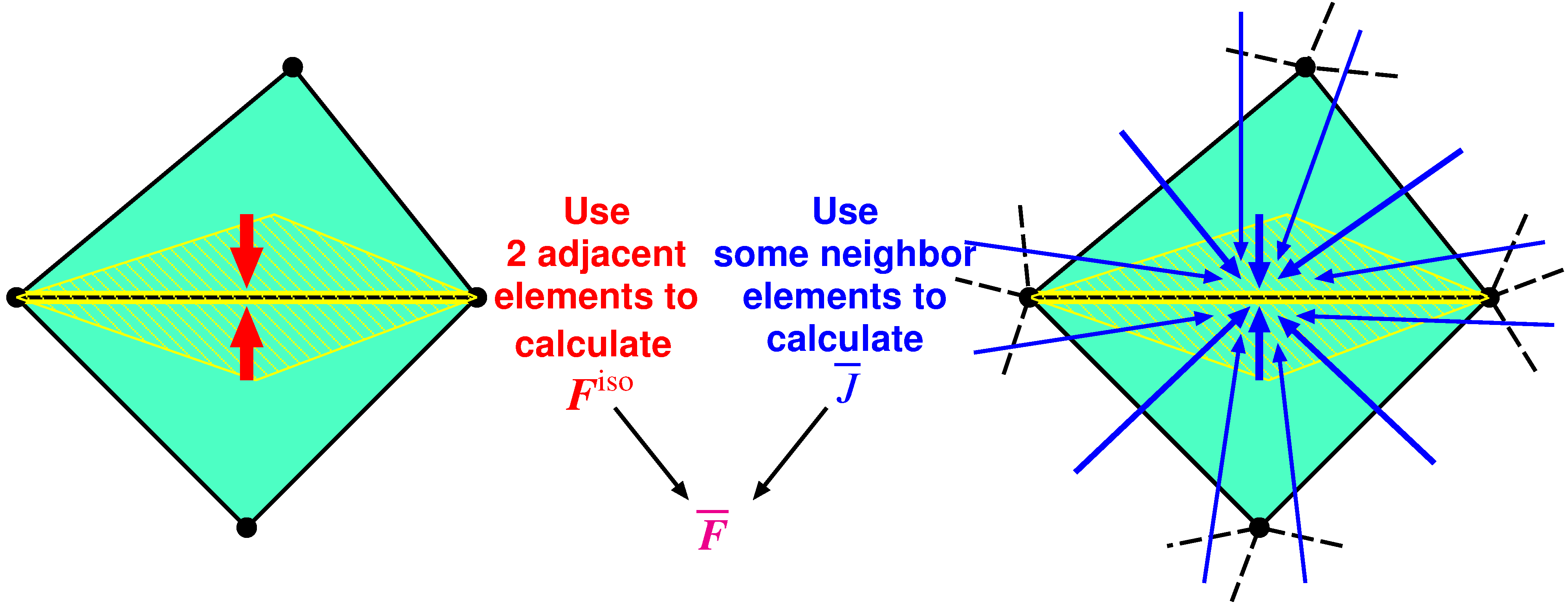 P. 10
Outline of F-barES-FEM
P. 11
Quick Introduction of AMG-GMRES
Preconditioner: AMG 
Algebraic Multi-Grid.
A framework of stationary iterative methods.
Mainly comprised of 3 parts:			Smoothing, Restriction, and Prolongation.  
Can be used as a preconditioner. 
Solver: GMRES
Generalized Minimal RESidual.
One of the non-stationary iterative methods.
Usually used with a restart parameter r as GMRES(r).
P. 12
Result

Verification of F-barES-FEM-T4
(Analyses without mesh rezoning are presented for pure verification.)
P. 13
#1: Compression of a Block
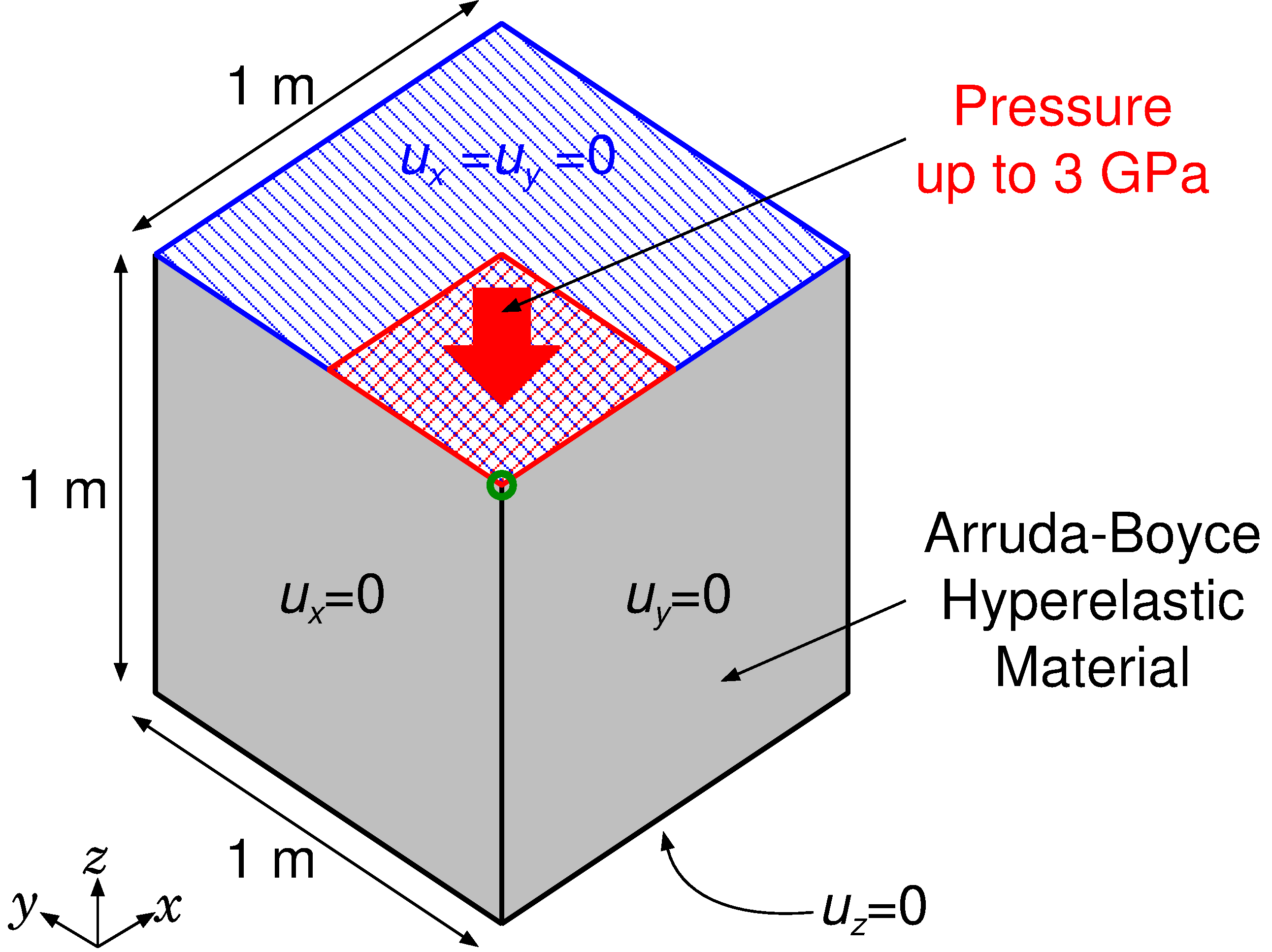 Load
P. 14
#1: Compression of a Block
Pressure Distribution
Early  stage                Middle stage                     Later stage
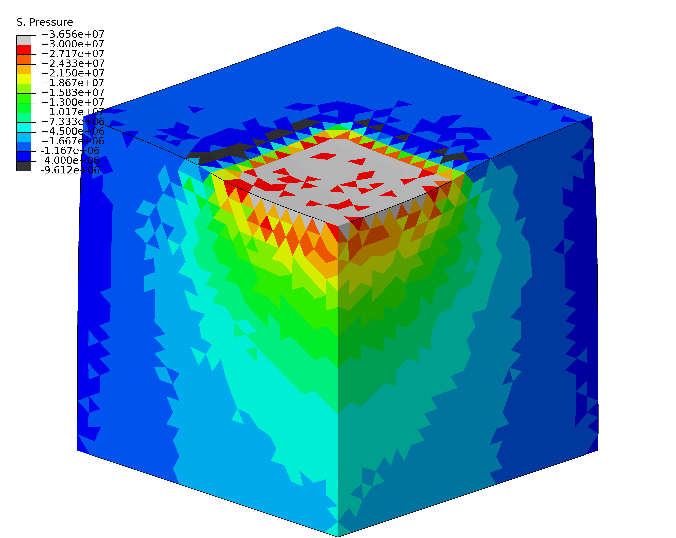 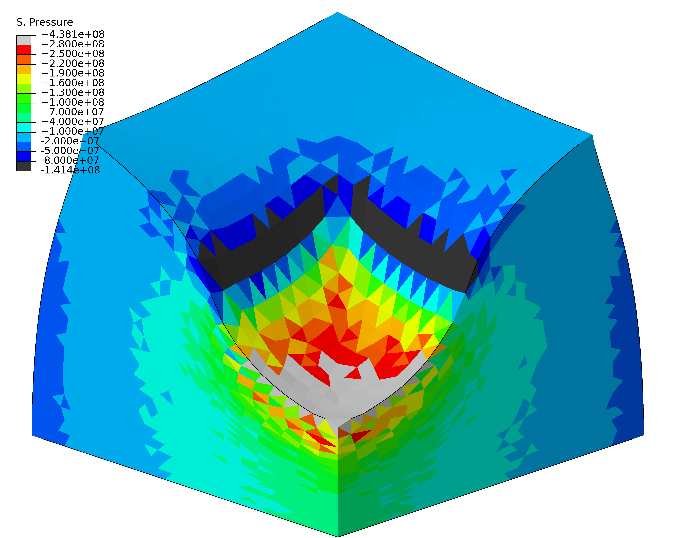 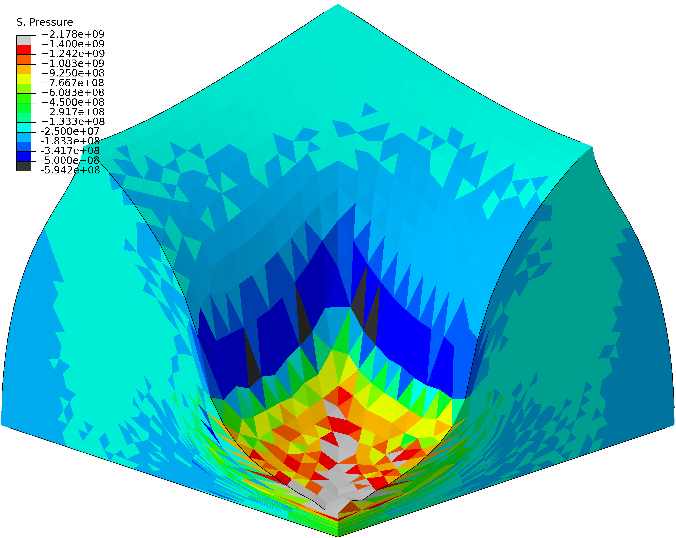 ABAQUSC3D4H
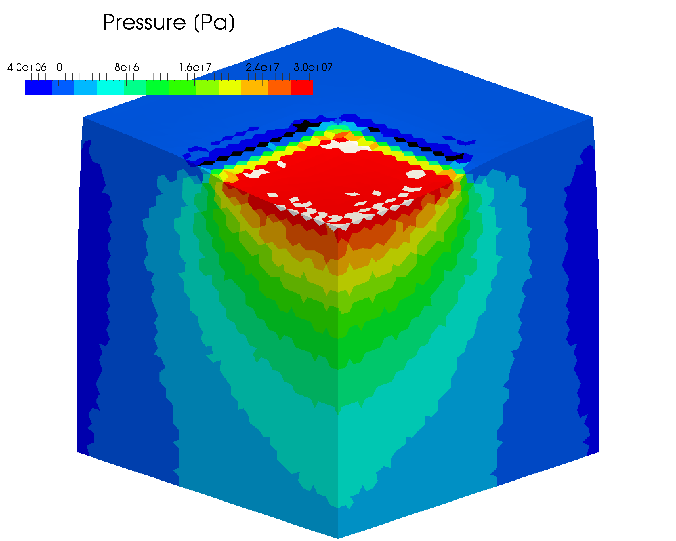 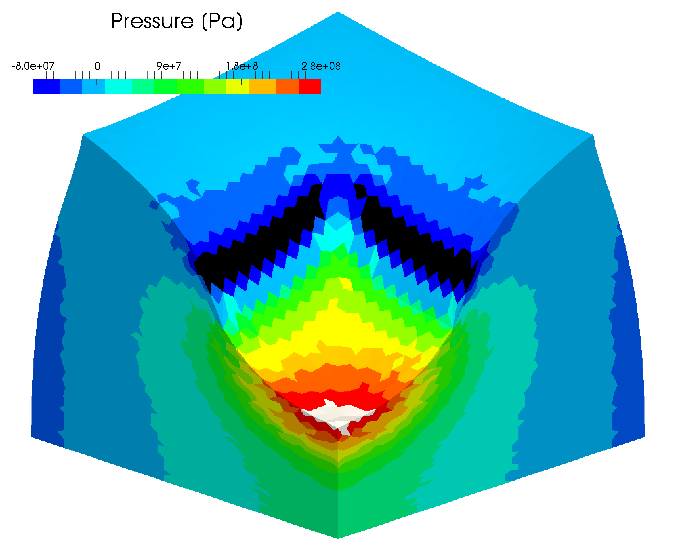 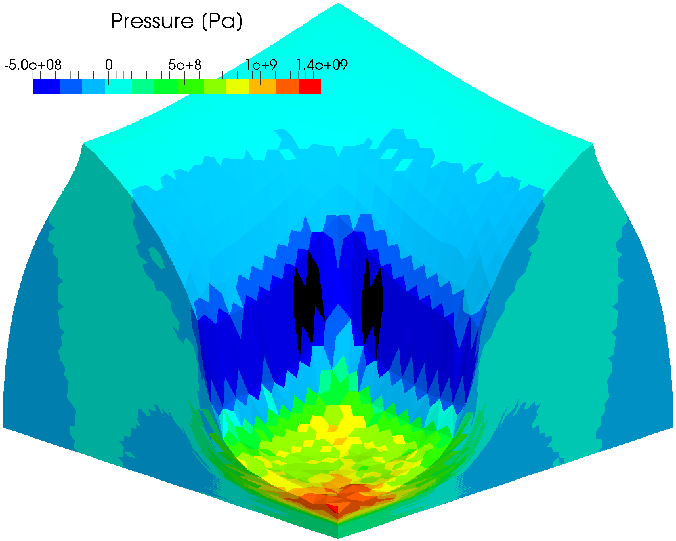 F-barES-FEM-
T4(2)
P. 15
#1: Compression of a Block
Pressure Distribution
Early  stage                Middle stage                     Later stage
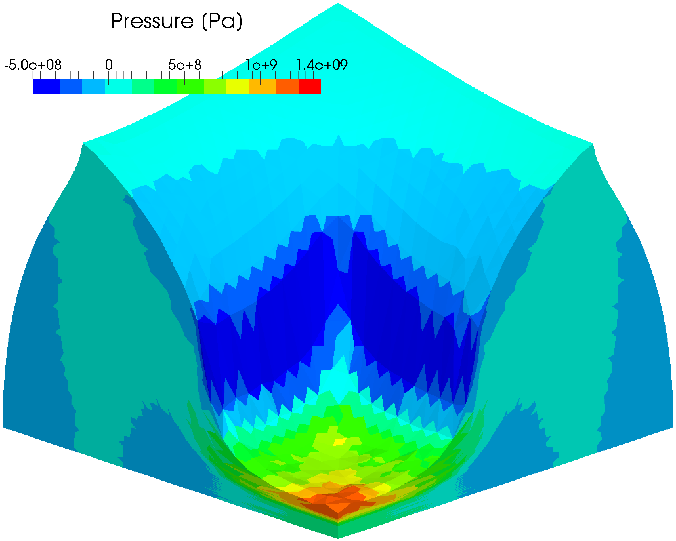 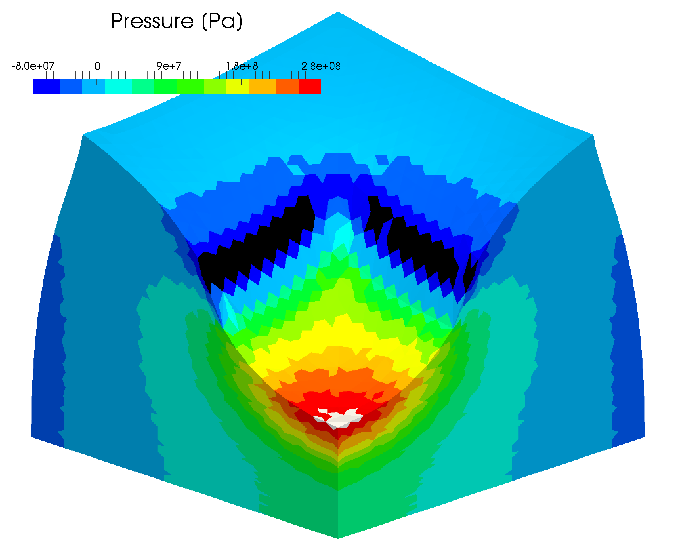 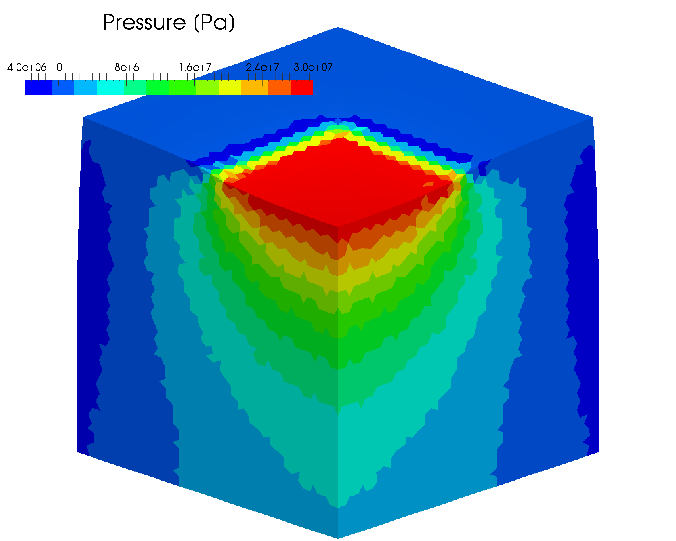 F-barES-FEM-T4(3)
In case the Poisson’s ratio is 0.499, F-barES-FEM-T4(2) or later resolves the pressure oscillation issue.
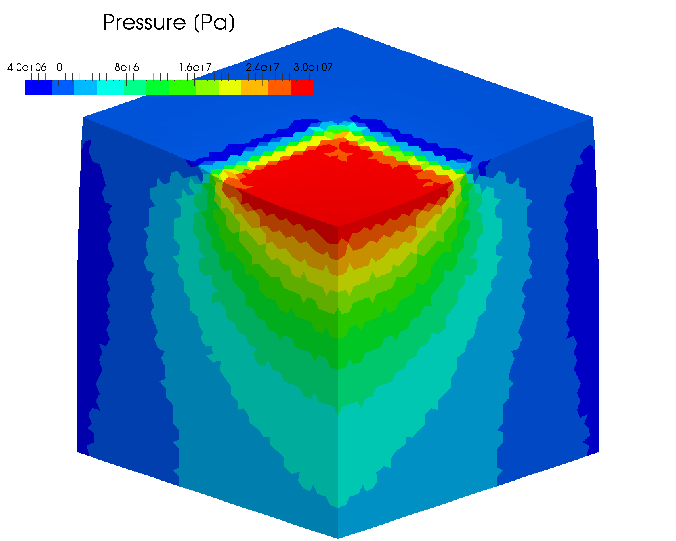 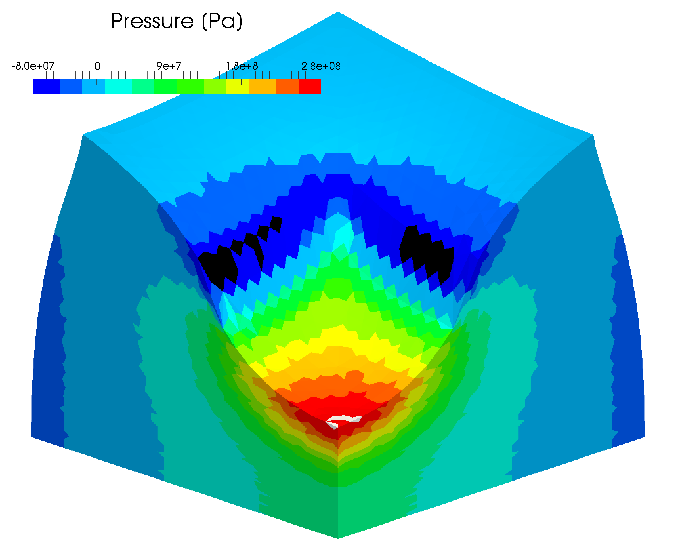 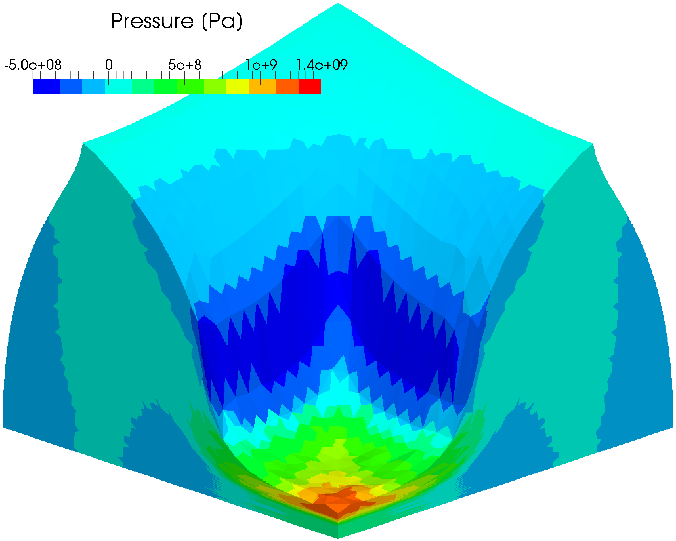 F-barES-FEM-T4(4)
P. 16
#2: Compression of 1/8 Cylinder
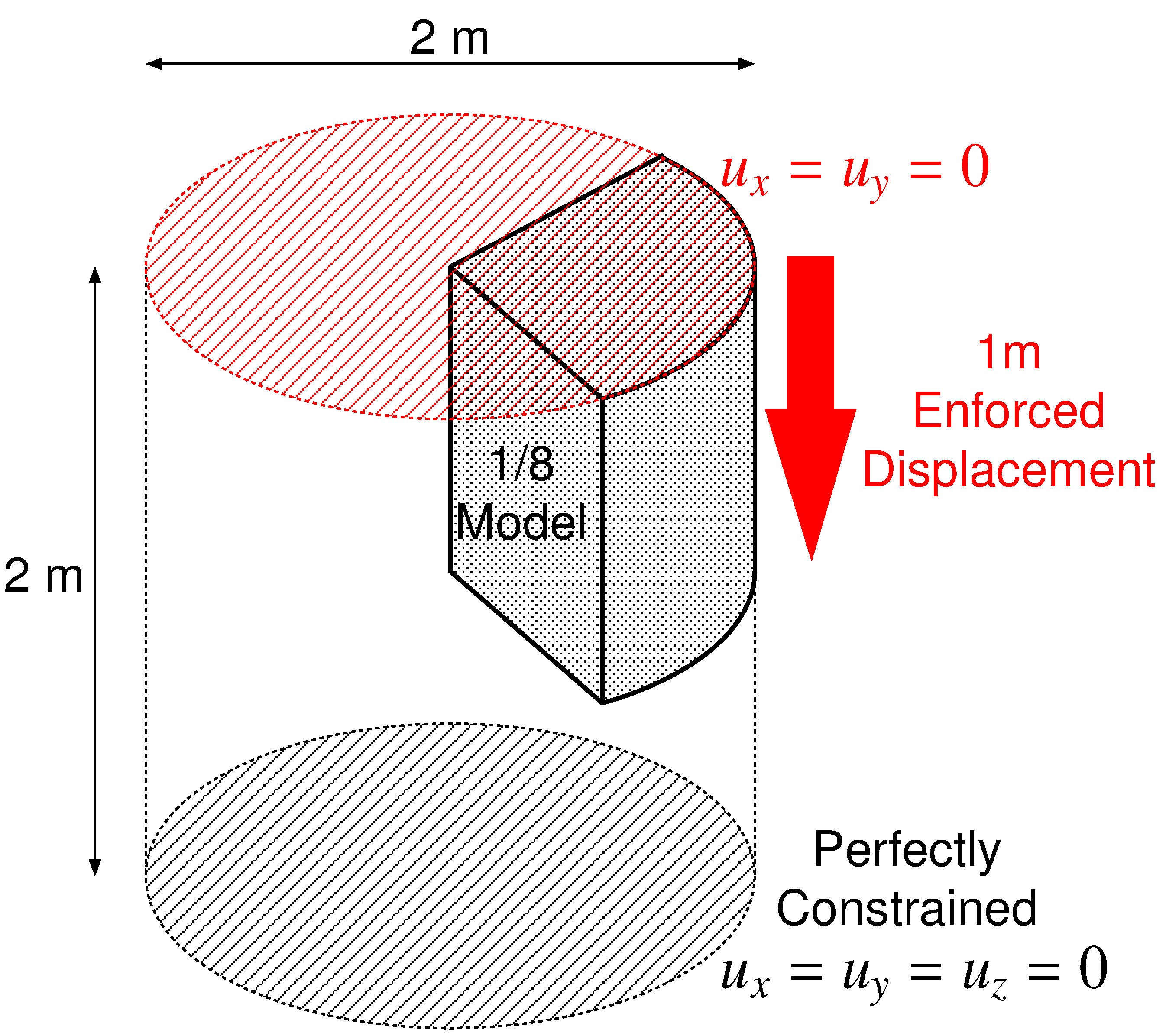 P. 17
#2: Compression of 1/8 Cylinder
Resultof F-barES-FEM(2)
50% nominalcompression
Almost smooth
pressure
distribution is obtained
except justaround the rim.
P. 18
#2: Compression of 1/8 Cylinder
Pressure Distribution
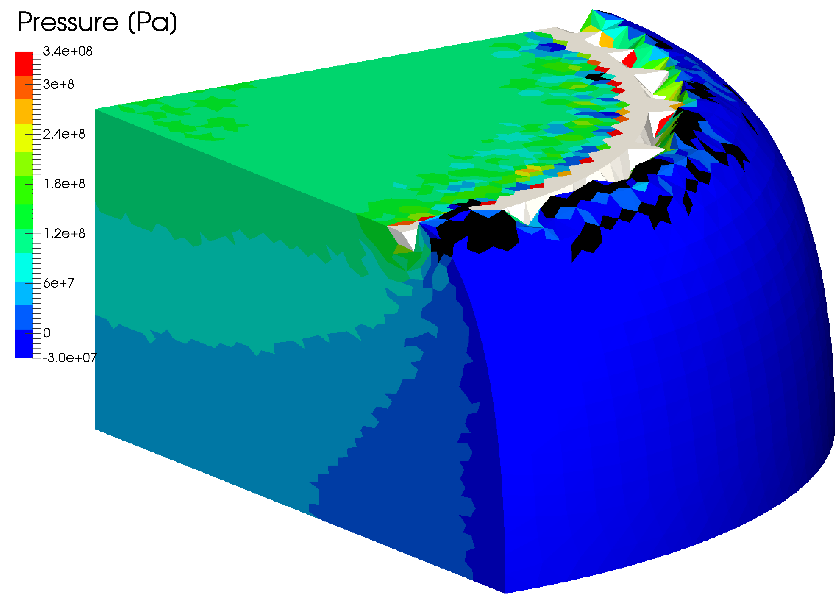 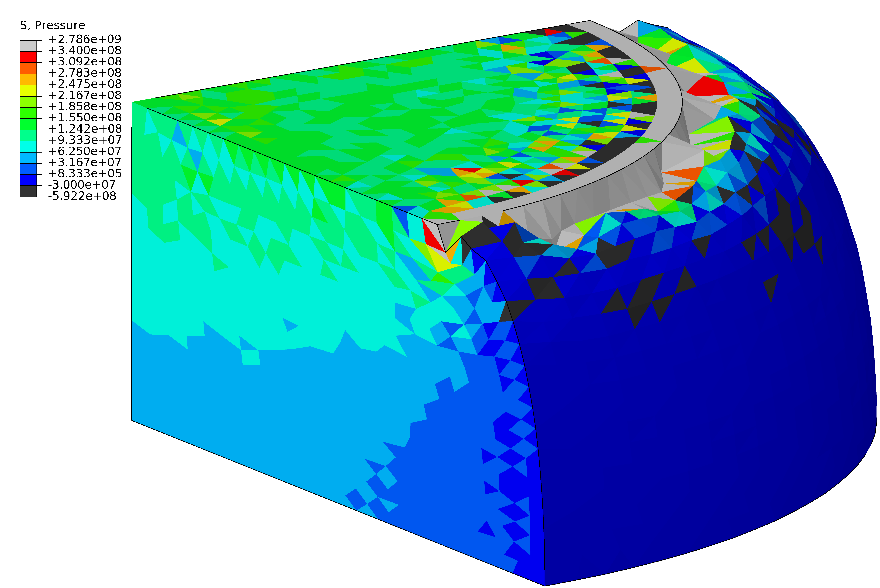 F-barES-FEM-T4(2)
ABAQUSC3D4H
F-barES-FEM-T4 with a sufficient cyclic smoothingalso resolves the corner locking issue.
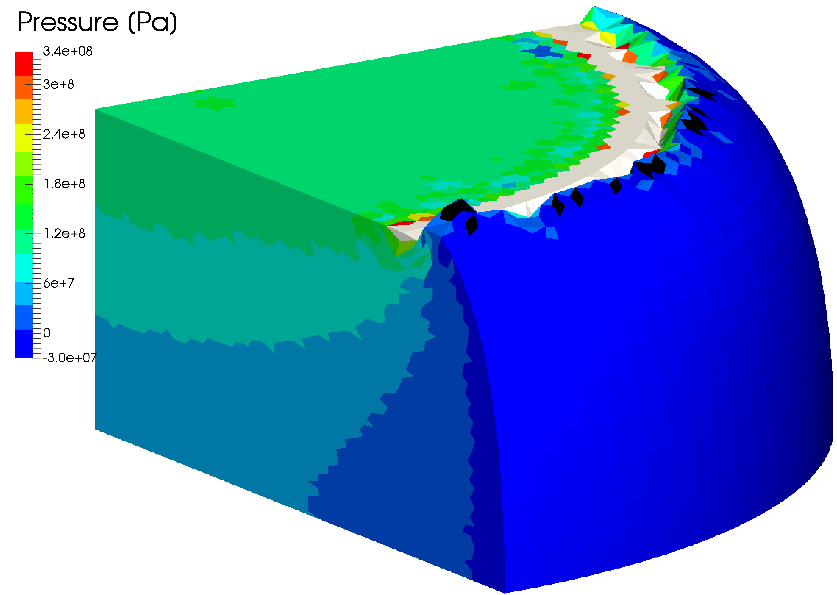 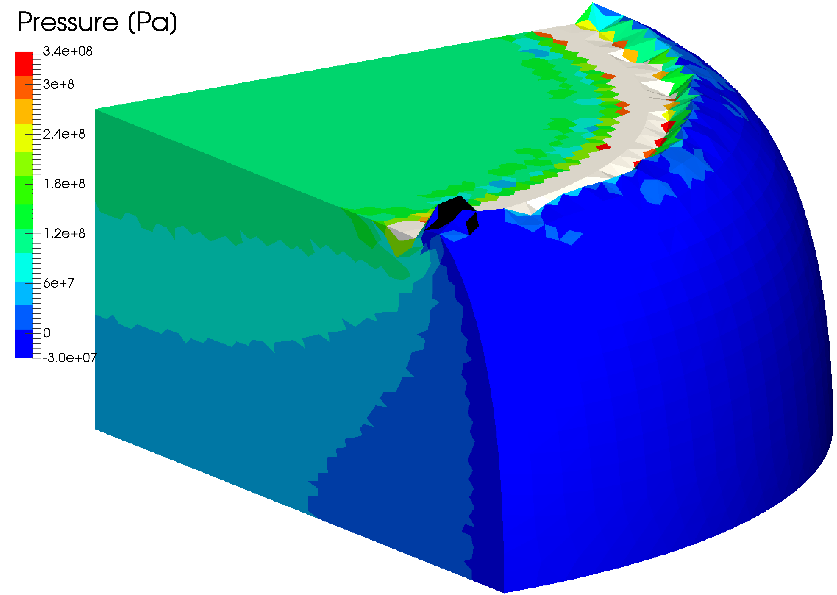 F-barES-FEM-
T4(4)
F-barES-FEM-
T4(3)
P. 19
Discussion

Application of AMG-GMRES to F-barES-FEM-T4
P. 20
Characteristics of [K] in F-barES-FEM-T4
 No increase in DOF.    (No Lagrange multiplier. No static condensation.)
 Positive definite.
✗  Wide in bandwidth…     In case of standard unstructured T4 meshes, ✗  Ill-posed…    (Relatively large condition number.)
P. 21
Condition Number of [K]
Condition number vs. Initial Poisson’s ratio
In one caseof cantileverbending with neo Hookeanmodel
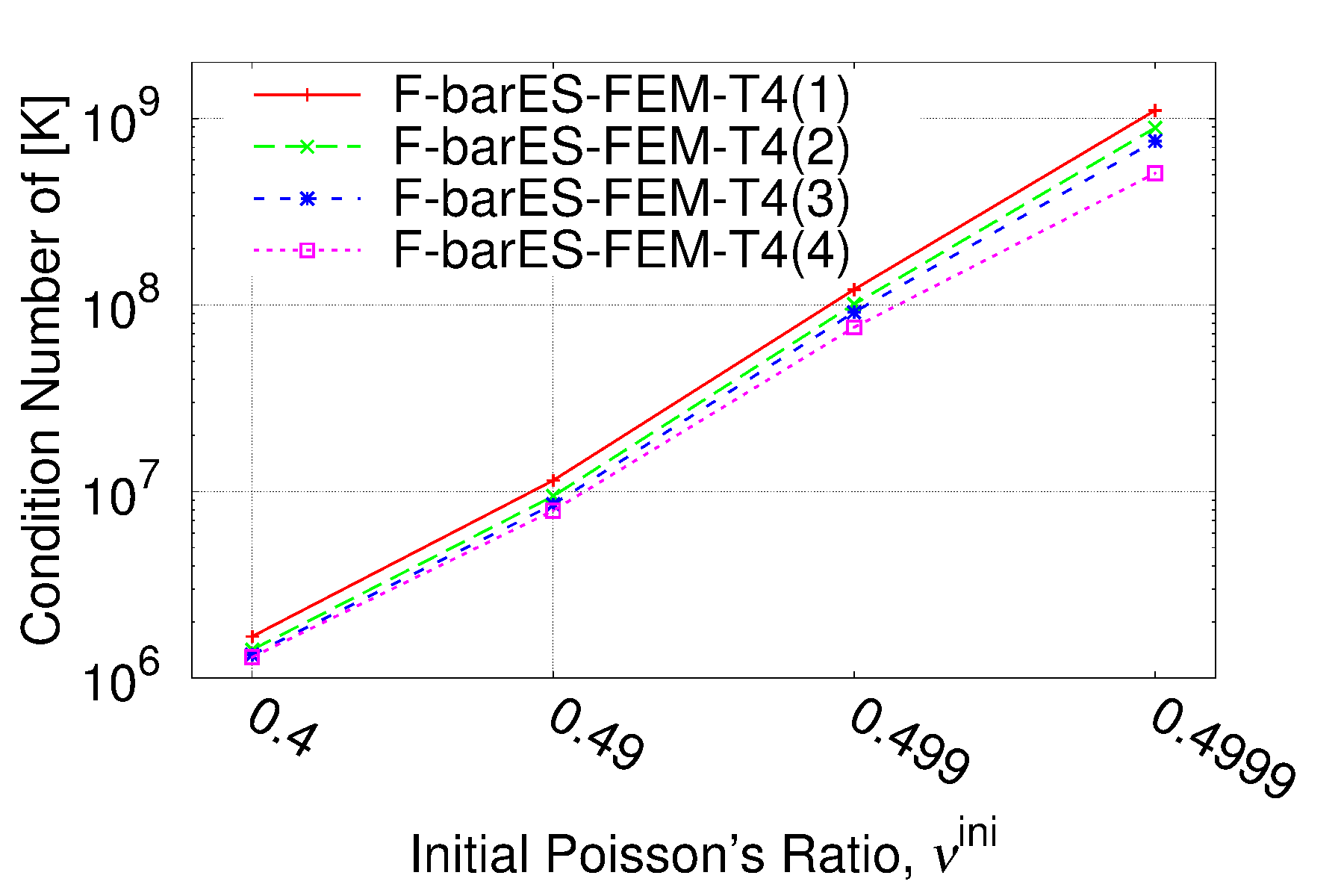 P. 22
Capability of AMG-GMRES
Increase in the # of V-cycles improves the condition numberof [K] for GMRES and helps the convergence of AMG-GMRES.
P. 23
CPU Time of AMG-GMRES
This is due to the increase of cost for many V-cyclesand also the lack of tuning of AMG-GMRES.
P. 24
Summary
P. 25
Benefits and Drawbacks of F-barES-FEM-T4
F-barES-FEM-T4 has excellent accuracybut needs some effort for speed-up.
P. 26
Conclusion
Thank you for your kind attention!I appreciate your questions and comments in easy and slow English!
P. 27
Appendix
P. 28
Characteristics of FEM-T4s
) when the num. of cyclic smoothings is sufficiently large.
*
P. 29
#2: Compression of 1/8 Cylinder
Resultof F-barES-FEM(2)
50% nominalcompression
Smooth
Mises stress
distribution is obtained
except justaround the rim.
P. 30
#0: Bending of a Cantilever
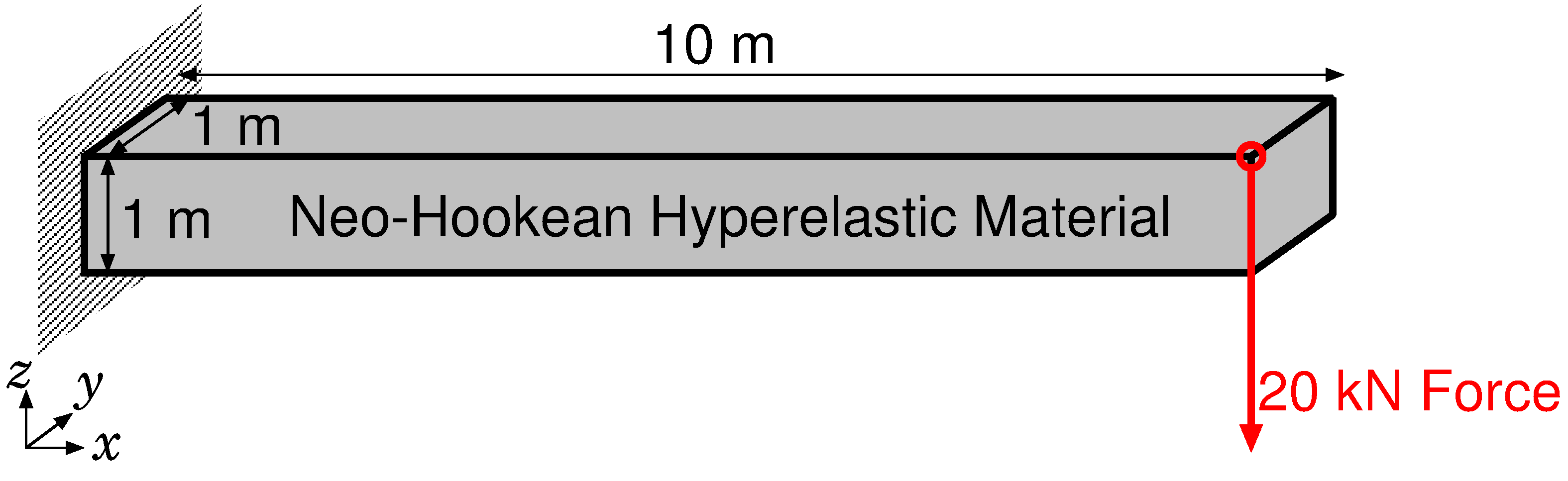 Dead Load
P. 31
#0: Bending of a Cantilever
PressureDistributions
StructuredMesh
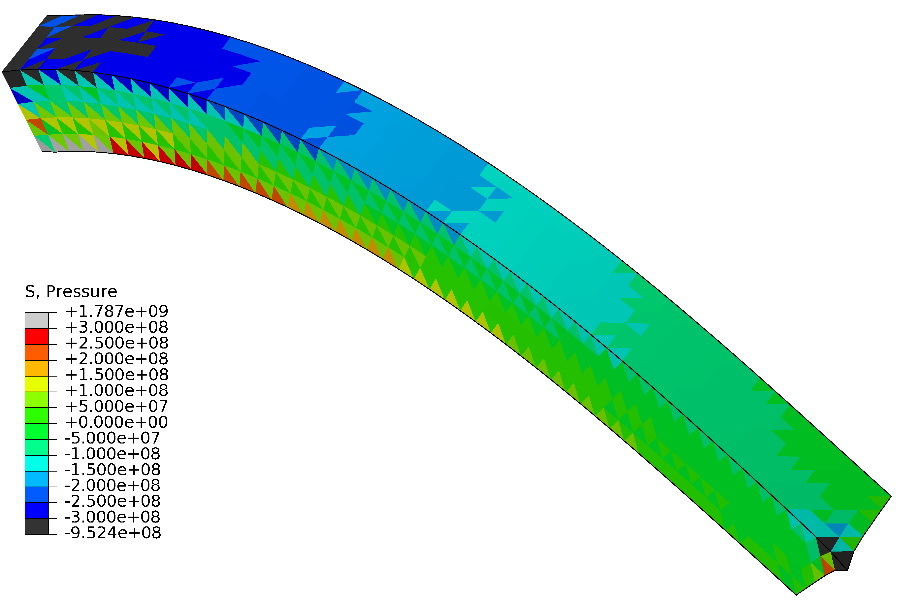 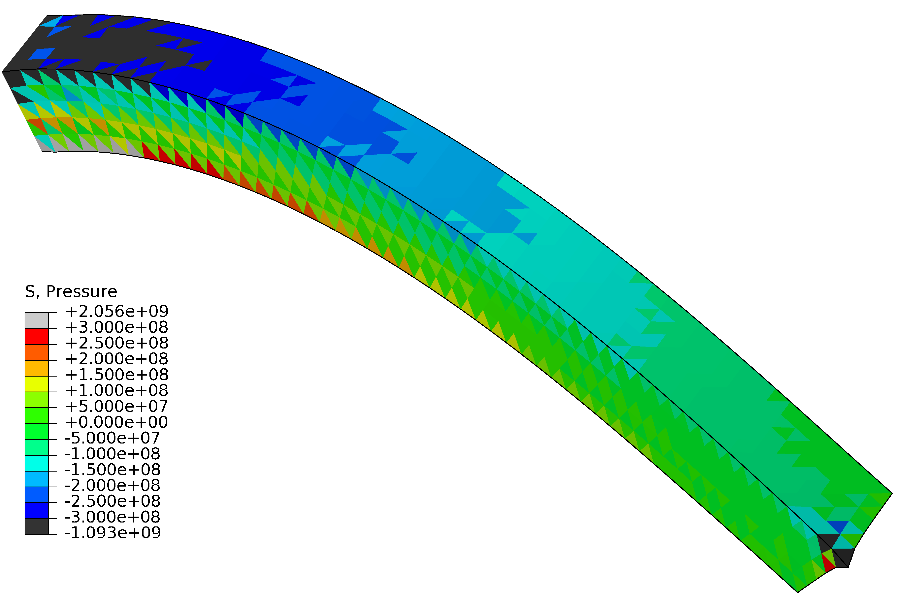 ABAQUSC3D4H
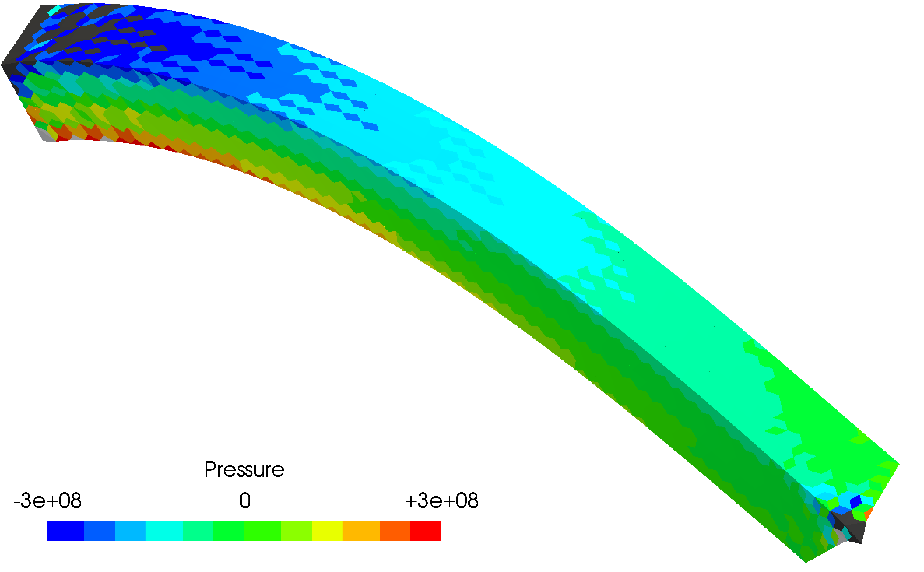 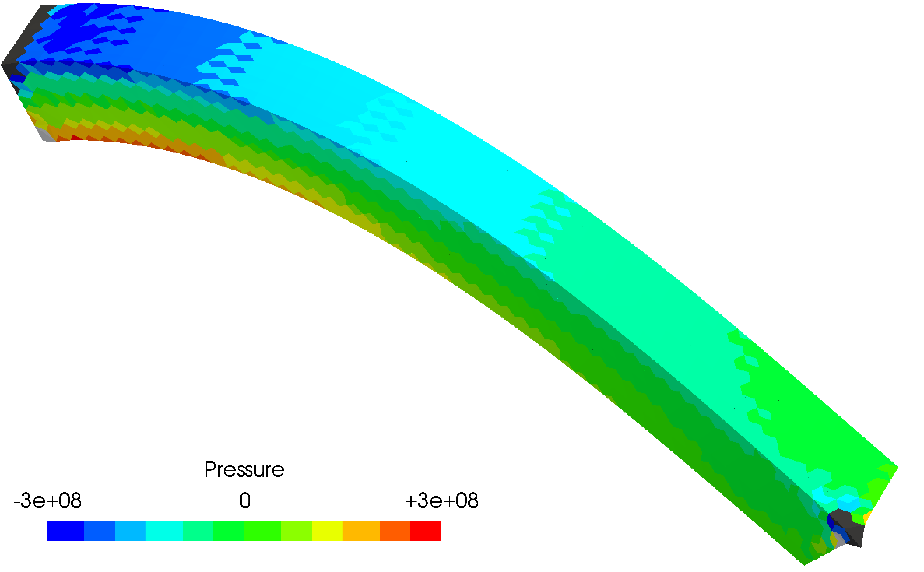 F-barES-FEM-T4(1)
P. 32
#0: Bending of a Cantilever
PressureDistributions
StructuredMesh
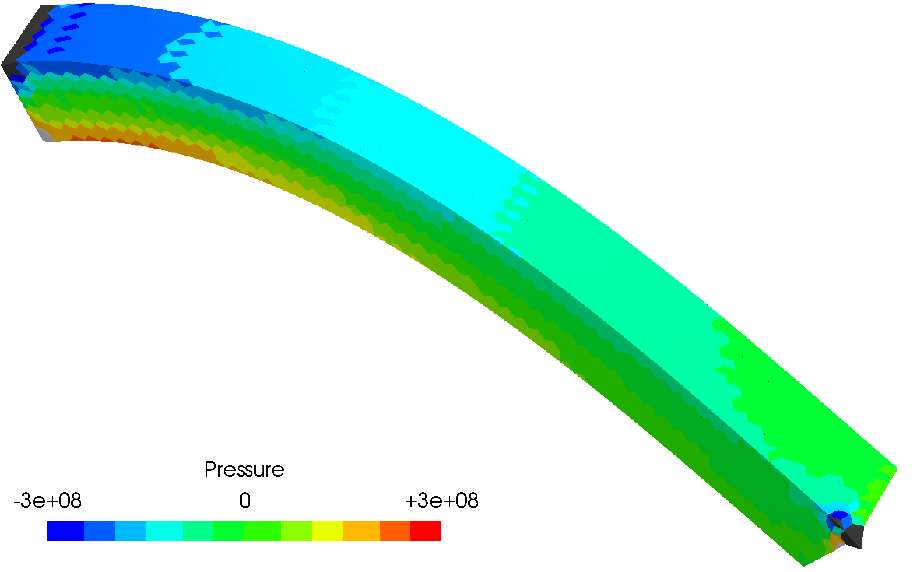 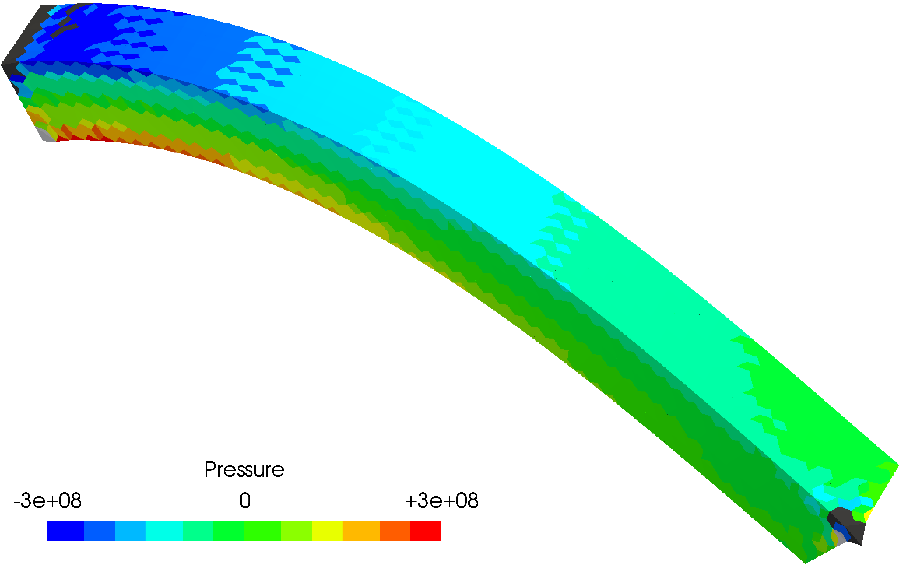 F-barES-FEM-
T4(2)
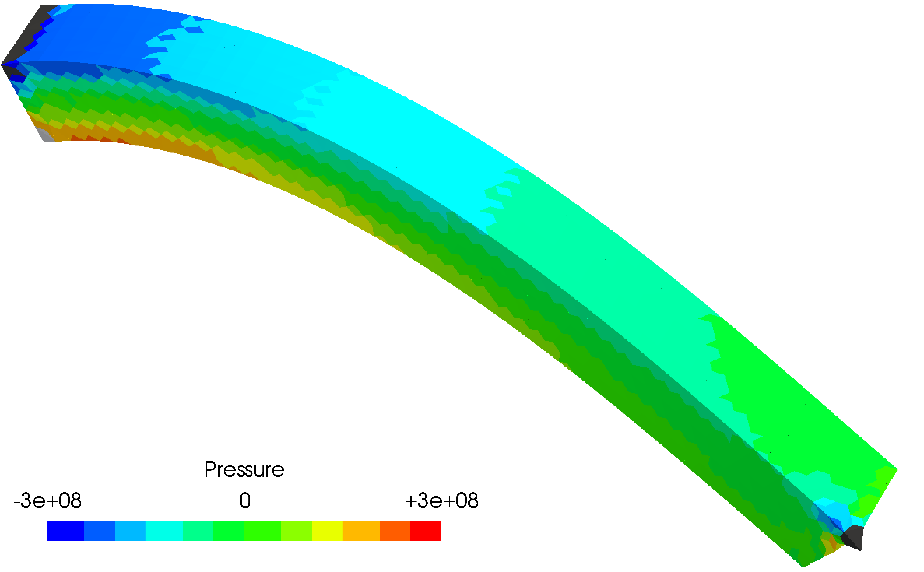 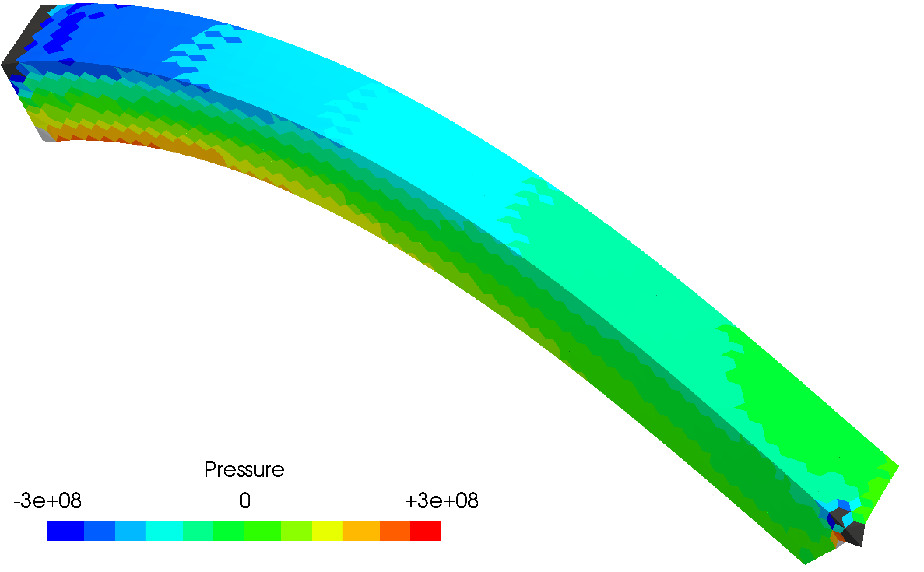 F-barES-FEM-T4(3)
P. 33
#0: Bending of a Cantilever
PressureDistributions
UnstructuredMesh
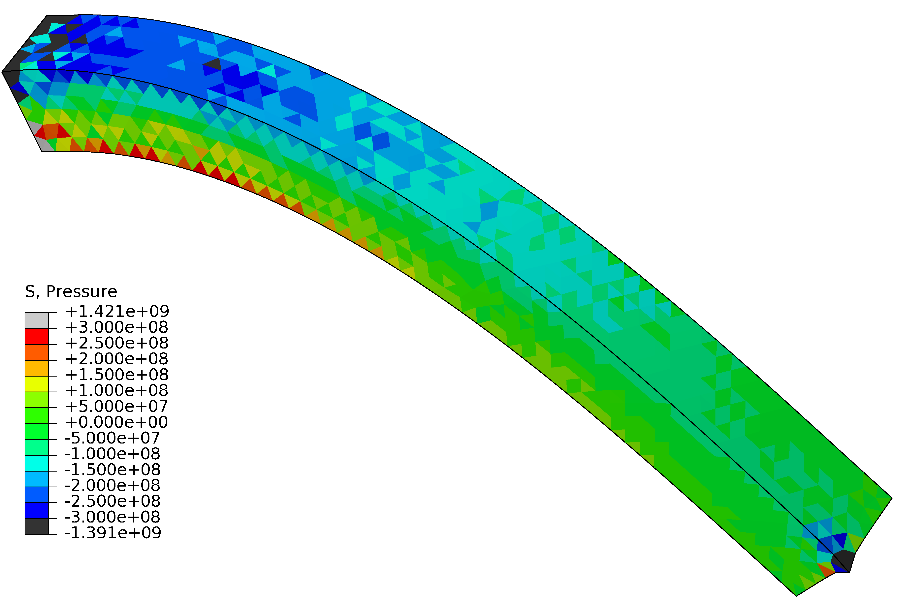 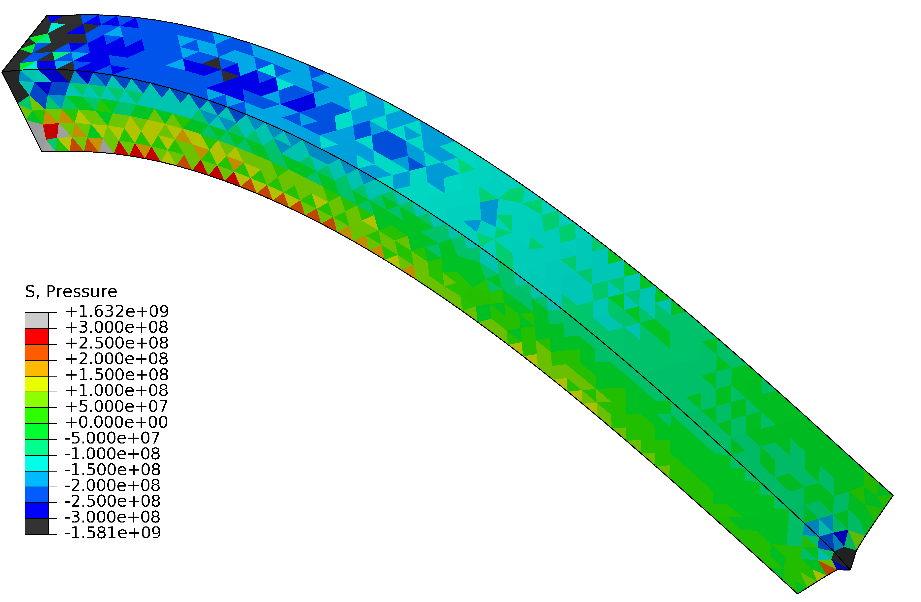 ABAQUSC3D4H
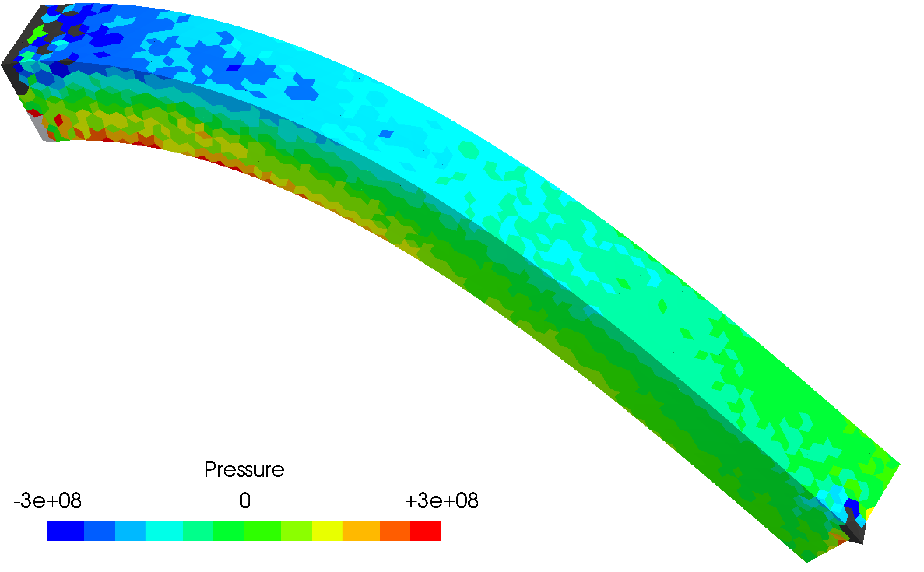 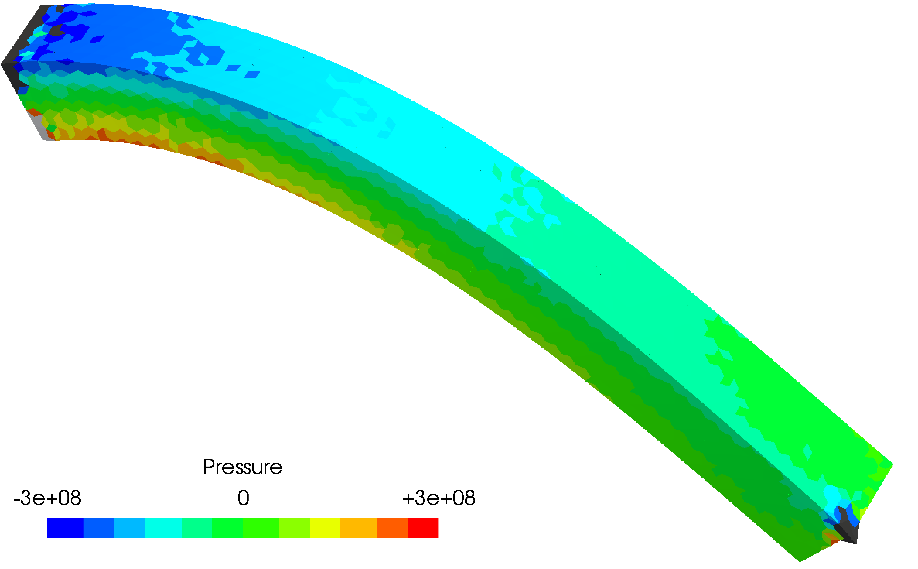 F-barES-FEM-T4(1)
P. 34
#0: Bending of a Cantilever
PressureDistributions
UnstructuredMesh
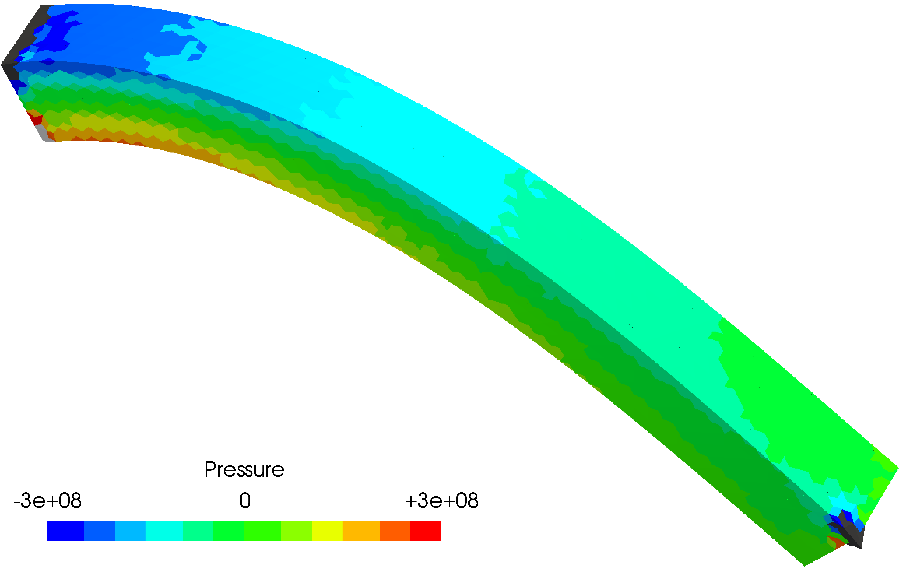 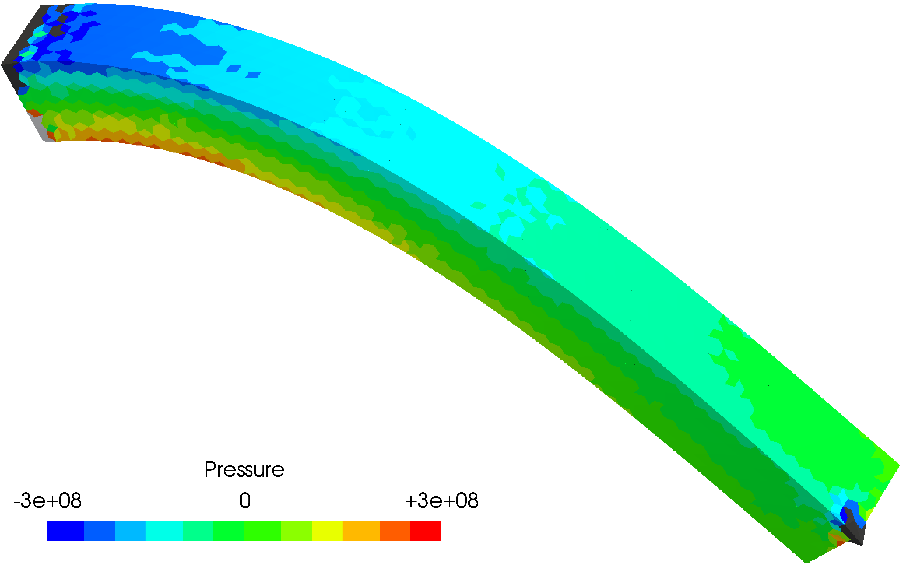 F-barES-FEM-
T4(2)
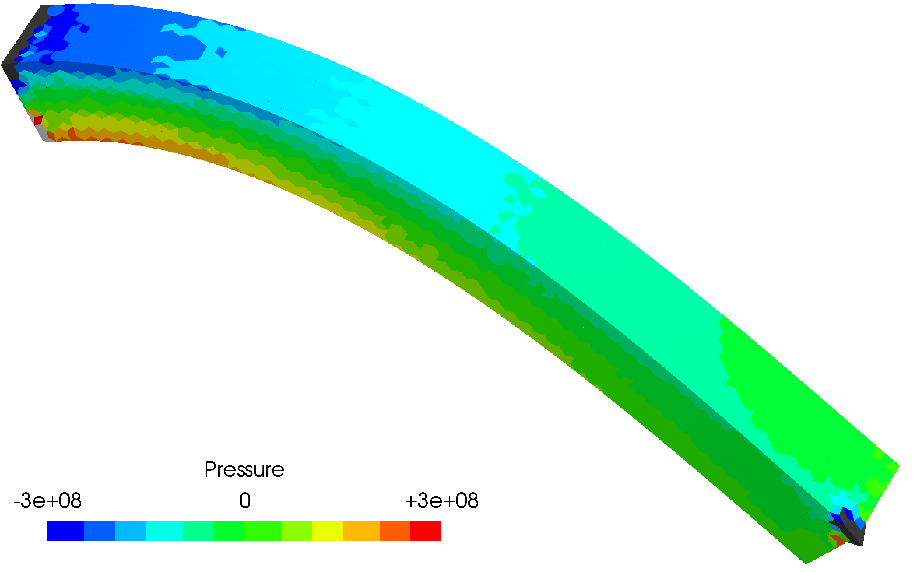 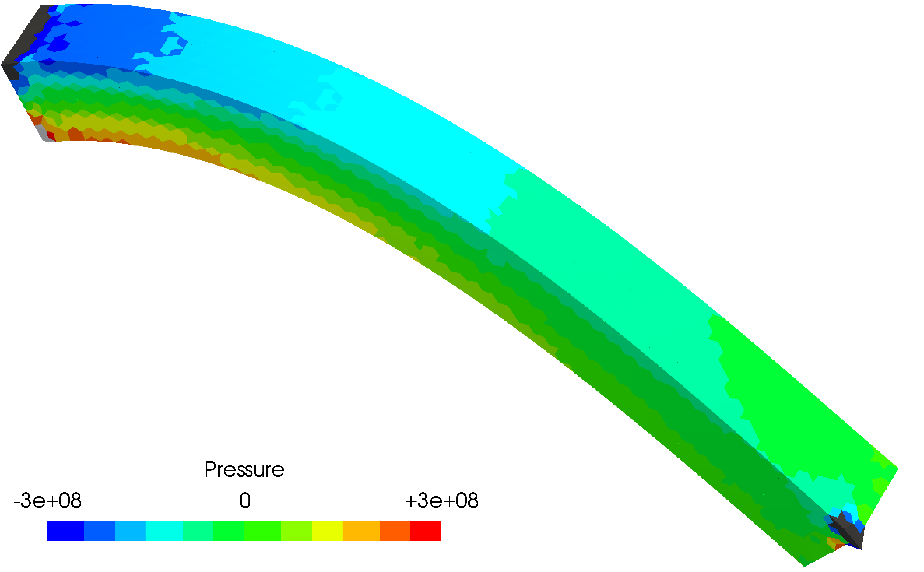 F-barES-FEM-
T4(3)
No meshdependencyis observed.
P. 35